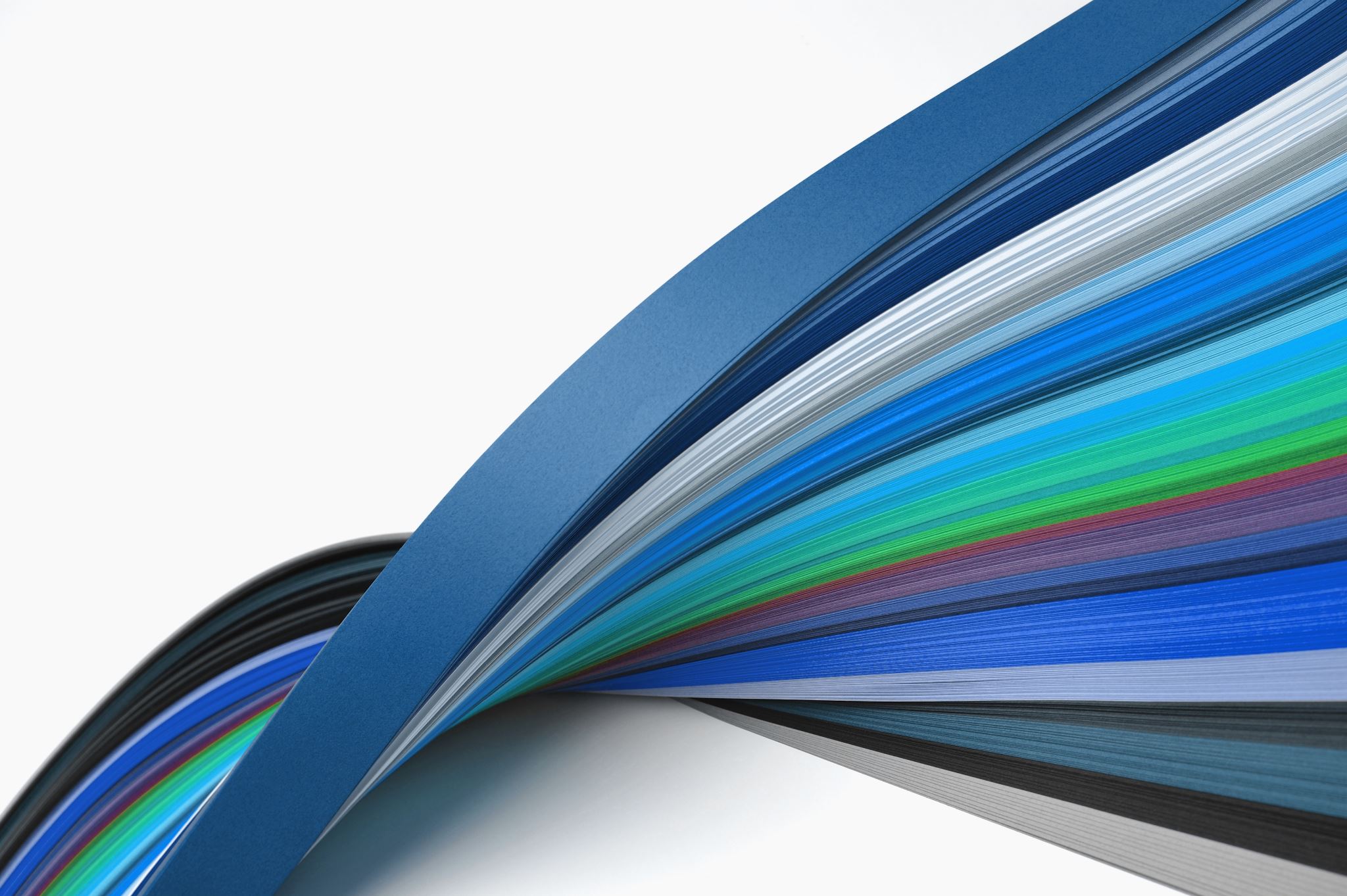 Graphing quadratics
3D
Expression Equation function
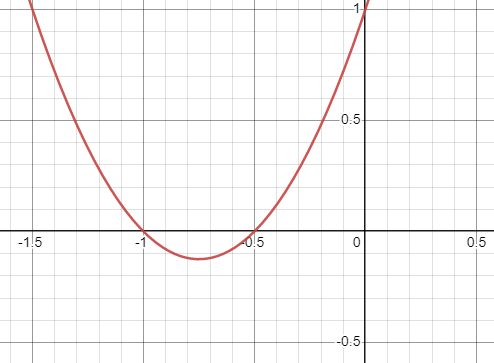 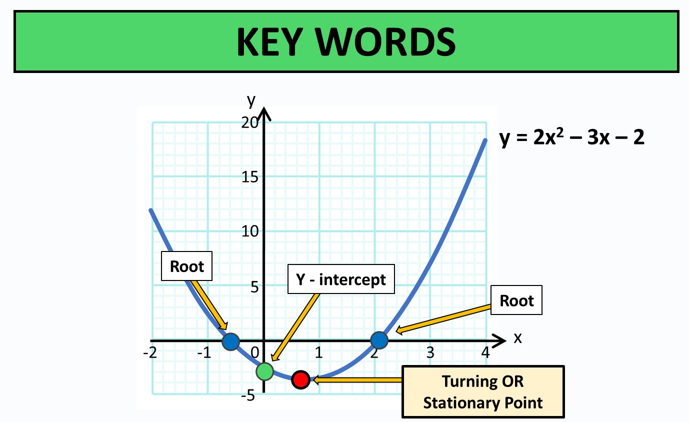 X-intercept
X-intercept
Vertex
[Speaker Notes: NOTE: That this graph has a minimum point, but no maximum point as the graph does to positive infinity. It is this vertex that the lesson is focused on.]
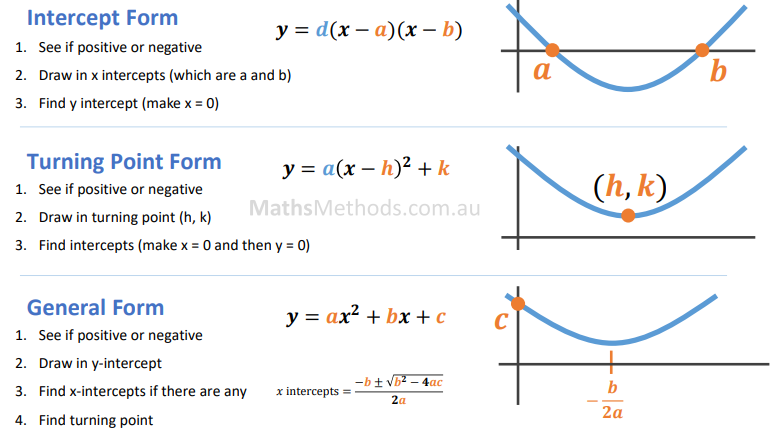 Symmetry line: x=h
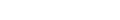 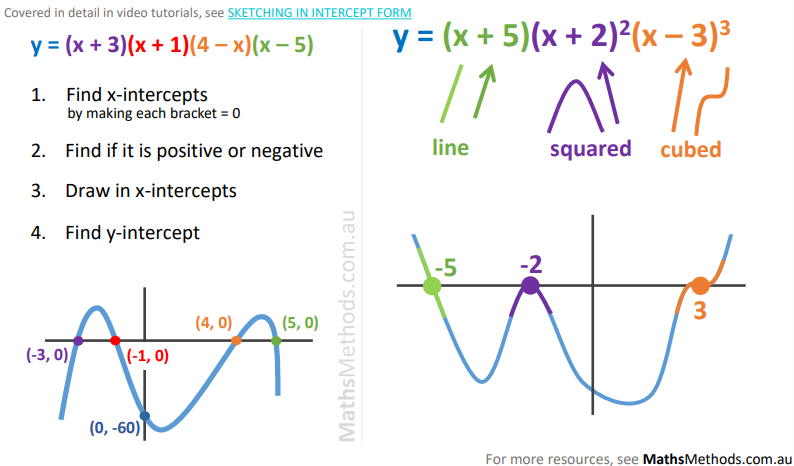 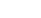 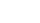 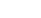 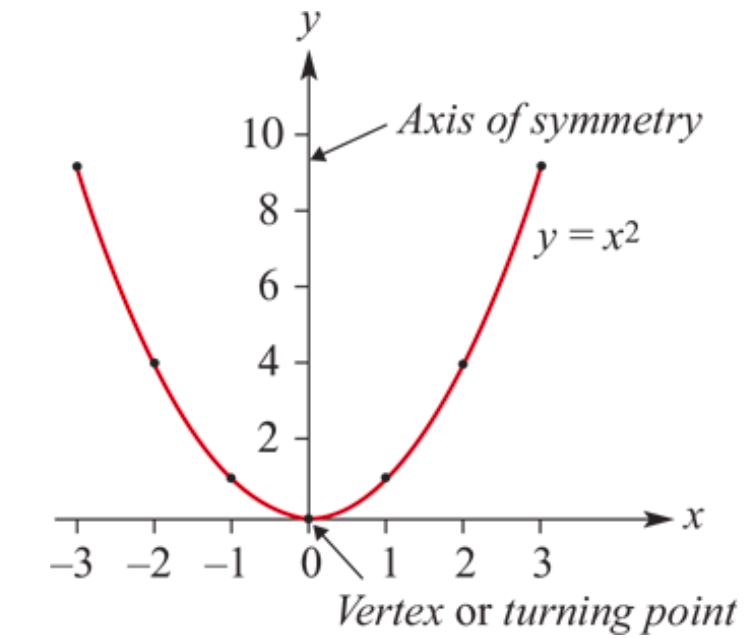 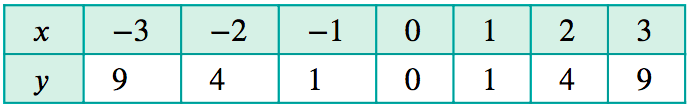 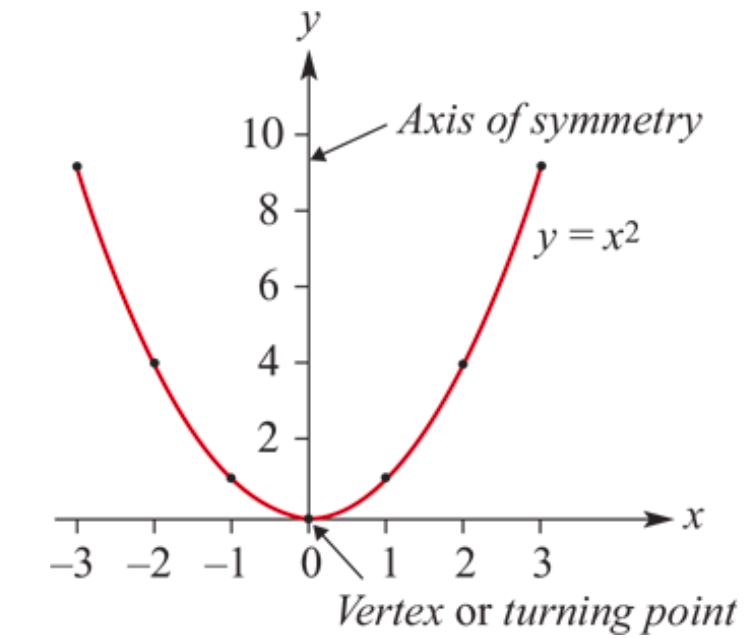 The graph is called a parabola.
The possible 𝑦-values are all positive real numbers and 0. (This is called the range of the quadratic.)
The graph is symmetrical about the 𝑦-axis. The line about which the graph is symmetrical is called the axis of symmetry.
The graph has a vertex or turning point at the origin (0,0).
The minimum value of 𝑦 is 0 and it occurs at the turning point.
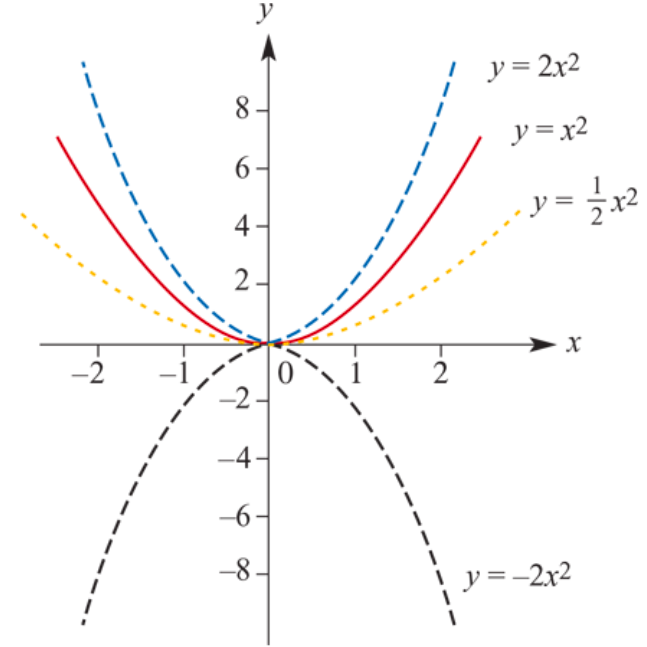 [Speaker Notes: The transformation which produces the graph of 𝑦=2𝑥^2 from the graph of 𝑦=𝑥^2 is called a dilation of factor 2 from the 𝑥x-axis.]
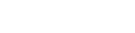 𝑘=1 Up1 unit of the 𝑦-axis. The vertex is (0,1) and the range ≥1.
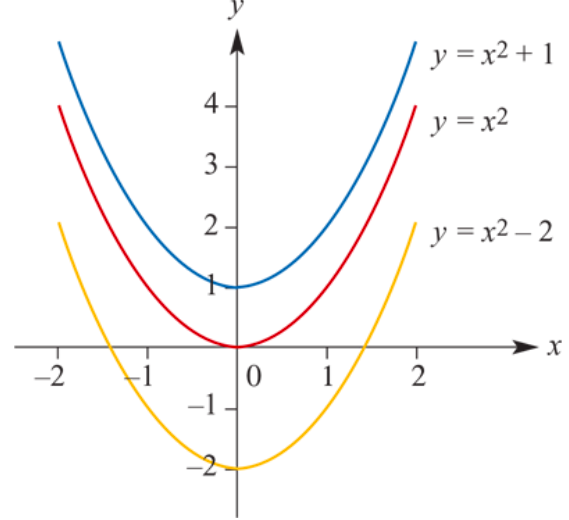 𝑘=−2  Down 2 units of the 𝑦-axis. The vertex is (0,−2) and the range ≥−2.
[Speaker Notes: The transformation which produces the graph of 𝑦=2𝑥^2 from the graph of 𝑦=𝑥^2 is called a dilation of factor 2 from the 𝑥x-axis.]
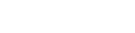 ℎ=−3 Vertex(−3,0) and the axis of symmetry  𝑥=−3.
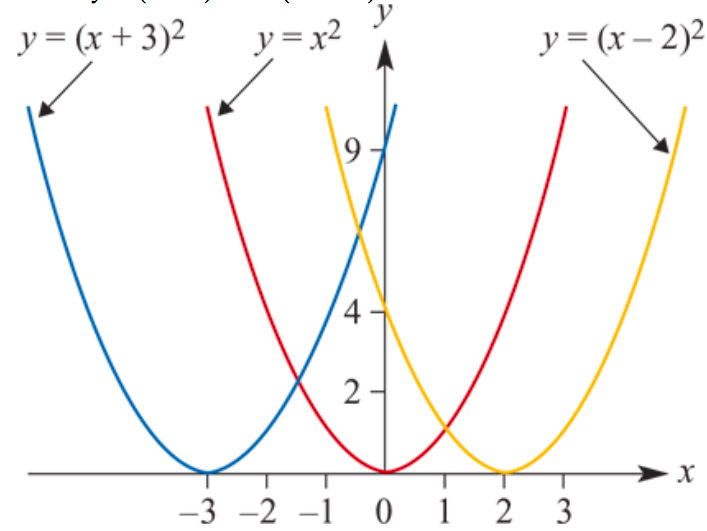 ℎ=2 Vertex (2,0) and the axis of symmetry 𝑥=2.
[Speaker Notes: The transformation which produces the graph of 𝑦=2𝑥^2 from the graph of 𝑦=𝑥^2 is called a dilation of factor 2 from the 𝑥x-axis.]
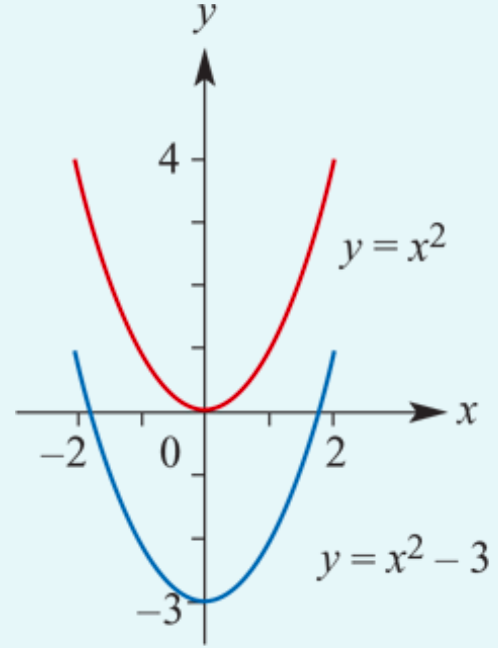 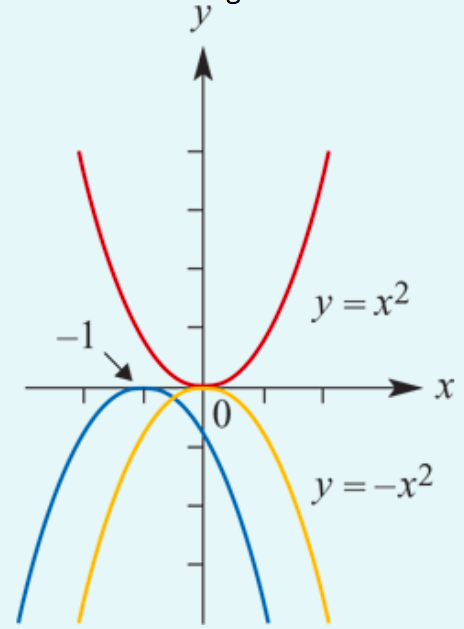 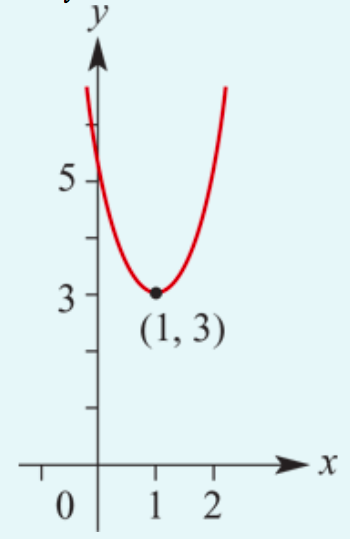 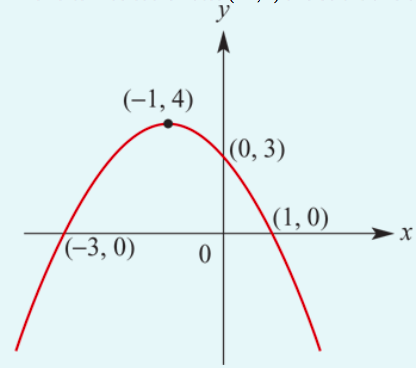 Section summary
Section summary